Teknik Kriptografi HILL Cipher
Minggu 4
 
Novita Kurnia Ningrum
Kompetensi Dasar
Mahasiswa mampu mengguasai teknik Hill Cipher
Mahasiswa mampu menguasai teknik Vigener Cipher
Penguasaan Materi Sebelumnya
Playfair Cipher
Shift Cipher
Operasi Perkalian Matriks
Operasi Determinan dan Invers Matriks
Pre Test
Selesaikan perkalian matriks berikut :


Tentukan nilai Determinan dari matriks berikut:


Tentukan Invers dari matriks diatas
Matriks
Matriks adalah susunan skalar elemen-elemen dalam bentuk baris dan kolom. 
Matriks A yang berukuran dari m baris dan n kolom (m x n) adalah : 
Entri aij disebut elemen matriks pada baris ke-i dan kolom ke-j
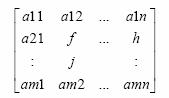 Perkalian Skalar
Perkalian Skalar
Misalkan k adalah sebuah skalar, maka perkalian matriks A dengan skalar k adalah mengalikan setiap elemen matriks dengan k
Perkalian
Dua buah matriks dapat dikalikan jika jumlah kolom matriks pertama sama dengan jumlah baris matriks kedua.
HILL CIPHER
Hill Cipher diciptakan oleh Lester S. Hill pada tahun 1929.
Hill Cipher merupakan salah satu algoritma kriptografi kunci simetris.
Dasar teori matriks yang digunakan dalam Hill Cipher antara lain adalah perkalian antar matriks dan melakukan invers pada matriks.
Hill Cipher merupakan penerapan aritmatika modulo 26.
Teknik kriptografi ini menggunakan sebuah berukuran m x m (matriks persegi) sebagai kunci yang digunakan untuk melakukan enkripsi dan dekripsi.
Proses enkripsi pada Hill Cipher dilakukan per blok plaintext
Ukuran blok sama dengan ukuran matriks kunci.
Setiap karakter dikonversi menjadi angka
HILL Cipher
Kunci pada Hill Cipher adalah matriks m x m dengan m merupakan ukuran blok.
Matriks K yang menjadi kunci ini harus memenuhi syarat :
Merupakan matriks yang invertible, yaitu memiliki inverse K-1 sehingga :
K.K-1=I
Nilai determinan matriks kunci harus koprima (coprime / relatively prime) terhadap 26
Kriptografi  HILL Cipher
Enkripsi:
			C = E(K,C) = KP mod26
Dekripsi:
			P = D(K,P) = K-1C mod26	

C = Ciphertext
K = Kunci
P = Plaintext
Enkripsi HILL Cipher
Contoh:
Plaintext	: UDINUS

Kunci		: 

Ciphertext	: ? ? ?
Enkripsi HILL Cipher
Proses Enkripsi:
Ukuran kunci 2x2, bagi plaintext menjadi blok 2 berisi karakter
Proses Enkripsi HILL Cipher
Proses Enkripsi:
Perkalian matrix kunci dan plaintext dengan modulo26 untuk mendapatkan block ciphertext
Proses Enkripsi HILL Cipher
Hasil Enkripsi:
Ciphertext : ULOTKE
Dekripsi HILL CIPHER
Menghitung Nilai Determinan
	Proses dekripsi diawali dengan mencari nilai 	Determinan dari matrix kunci dengan modulo26
		
	Det K=
Menghitung Invers Matriks Kunci
	Selanjutnya mencari nilai Invers dari matriks kunci 	dengan modulo26
Modular Inverse
Modular Inverse
Modular Inverse
Dalam modular arithmetic tidak terdapat operasi pembagian. Namun terdapat operasi modular inverse
Modular inverse dari X mod Z adalah X-1
(X*X-1) ≡ 1 (mod Z) atau (X*X-1)mod Z = 1
Bilangan yang mempunyai modular inverse terhadap (mod Z) hanya bilangan yang koprima terhadap Z
Modular Inverse
Menghitung Modular Inverse
Hitung :
	   (X*Y) mod Z, dimana 0 < Y < Z-1
Modular invers dari X mod Z adalah nilai Y yang membuat (X*Y) mod Z = 1
Nilai Y adalah X-1
Modular Inverse
Menghitung Modular Inverse
Contoh:
	X = 9 ; Z = 26 
	maka:





Nilai Y = 3
Modular Inverse
Menghitung Modular Inverse
	X = 9 ; Z = 26; Y = 3
Modular Inverse dari  X mod Z adalah X-1
Nilai Y adalah X-1
	Maka:
(X*X-1) mod Z 	= (9*9-1) mod 26 	= 1
(X*Y) mod Z	= (9*3) mod 26	= 1
9-1 mod 26 = 3
Modular Inverse
Menghitung Modular Inverse
Bentuk Sederhana:
-karena:
	(X*Y) mod Z = 1	=>	(9*3) mod 26 = 1
-maka: 
	X-1 mod Z = Y		=>	9-1 mod 26 = 3
Dekripsi HILL Cipher
Proses Dekripsi:
Perkalian Invers Matrix Kunci dan block ciphertext dengan modulo26 untuk mendapatkan plaintext
Dekripsi HILL Cipher
Hasil Dekripsi:
Plaintext: UDINUS
Latihan Soal
Latihan:
Lakukan Enkripsi Hill Cipher pada plaintext berikut:
HILLCIPHER
ENCRYPTION
DECRYPTION

Dengan kunci :
  
Lakukan Proses Dekripsi dari ciphertext yang diperoleh !